HARMONY OF NATURE:
HOW EARTHQUAKE - VOLCANO CORRELATE
BY YEONE KIM
METHOD
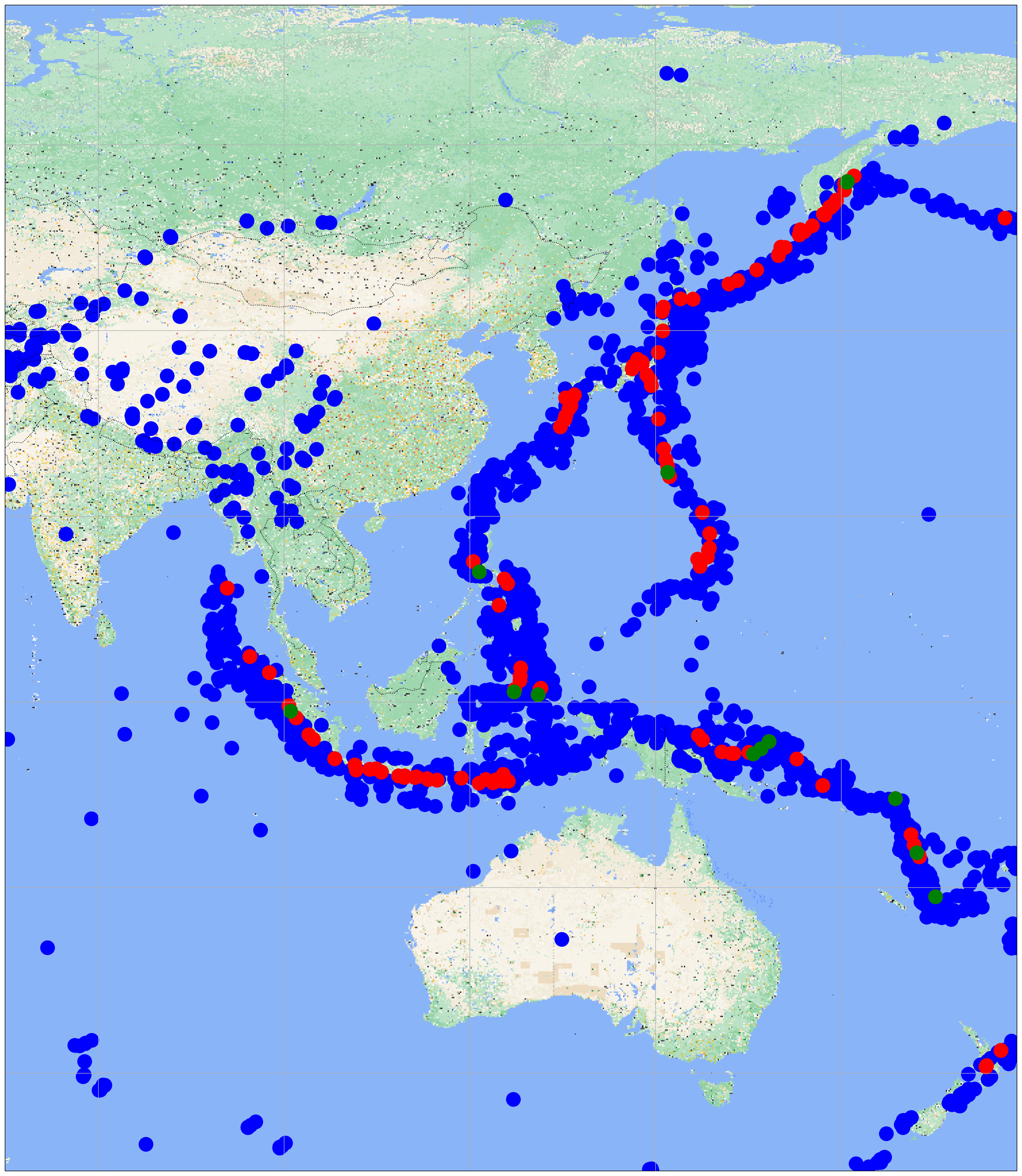 Import and modified volcanic eruption data from Smithsonian Institution National Museum of Natural History Global Volcanism Program
https://volcano.si.edu/search_eruption.cfm 
2D plotting on a world map
Dividing a whole world to 4 places - N.America/Asia/Europe&Africa/S.America
Earthquakes
Catalog of all earthquake from 2013 to 2023.
Volcanoes
used eruption data to plot all volcanoes in that period
volcanoes caused by earthquakes
using nested for loops to find volcanoes that might have been erupted caused by an earthquake
research paper: Which earthquake can trigger a volcanic eruption?
within in 5 months and 80 km
DOES EARTHQUAKES AND VOLCANOES CORRELATE?
DESCRIPTION:
I always thought there’s a correlation between earthquakes and volcanoes but I didn’t know how much they correlate

With data I have... No correlation!
might think that is because of length of the time period

I referenced a research paper: Which earthquake can trigger a volcanic eruption?

The percent I got is: ~ 1.4%
Asia
N.America & Greenland
Europe & Africa
S.America
THANK YOU!
Any questions? :)
Slides template: Canva, made by Dream Bird Designs, “Exploring Volcanoes Earth Science Education Presentation Organic Semi-lined Style”, modified